4. Introduction to the Transport Layer and Socket Programming
Basic concepts
The UDP transport protocol
Building a UDP client and server in Java
The TCP transport protocol
Building a TCP client and server in Java
Roch Guerin
(with adaptations from Jon Turner and John DeHart, and material from Kurose and Ross)
Internet Essentials
process
p2
router
p1
...
host
socket
network stack
IPaddress
select socketusing port#
packet
1.2.3.4
sp
dp
sa
da
ports
addresses
Routers forward packets among hosts
Internet Protocol (IP) provides best-effort delivery of datagram packets based on addresses in packet headers
Processes use sockets as interface to network stack
Transport protocols define port numbers used to identify specific sockets
2
Transport Services and Protocols
Transport services enable communication between application processes running on different hosts
most basic function is extending packet delivery inside hosts
in the Internet, port numbers are used for this purpose
The network is mostly oblivious to transport level information
Though some network devices (NATs and firewalls) can modify/act on transport information
Two principal transport protocols in Internet
UDP – provides datagram interface and some limited error detection
Client code is aware of packet/datagram
TCP – provides byte-stream interface, reliable data transport, flow control, congestion control
Client code has no notion of packet
neither provides bandwidth or delay guarantees
since the Internet (typically) does not
3
Transport Layer (De)Multiplexing
Multiplexing, i.e., combining over shared resource
Transport connections share the same IP address
Port numbers identify individual programs (allow them to share the same IP address)
running programs communicate through sockets and transport protocol software maps port numbers to sockets
Connectionless (de)multiplexing (UDP)
to send packet to a remote program, must know the port number it is using, in addition to its host’s IP address 
when a UDP packet arrives at a host, the destination port # is used to identify the socket that is to receive the packet
the destination port is the only information used to identify socket
1 socket can receive packets from multiple different remote hosts
source IP address and port # of received packet used to reply to individual senders
4
UDP Details
Port numbers are 16 bits long
Length specifies number of bytes inUDP “segment”, including header
Checksum is used to detect errors inUDP segment
sender computes checksum by adding16 bit chunks (keep adding beyond 16 bits)
On overflow, add carry bits back to 16 bits value
Take one’s complement (change 0/1 to 1/0)
receiver checks for errors by re-computingsum and comparing to value in packet
since IP runs over multiple different link layer protocols, it cannot rely on link layer for error detection
even though link layer routinely implements error detection
5
One’s Complement Arithmetic
A: 0000 1000 1000 1001
  B:  1000 0000 0001 0001
  C:  1001 1111 0001 1111
One’s Complement Arithmetic
A: 0000 1000 1000 1001
  B:  1000 0000 0001 0001
  C:  1001 1111 0001 1111
A+B+C:
        A: 0000 1000 1000 1001
      +B: 1000 0000 0001 0001
        =  1000 1000 1001 1010
One’s Complement Arithmetic
A: 0000 1000 1000 1001
  B:  1000 0000 0001 0001
  C:  1001 1111 0001 1111
A+B+C:
        A: 0000 1000 1000 1001
      +B: 1000 0000 0001 0001
        =  1000 1000 1001 1010
      +C:  1001 1111 0001 1111
        = 10010 0111 1011  1001
      +                              0001
         =    0010 0111 1011 1010
One’s Complement Arithmetic
A: 0000 1000 1000 1001
  B:  1000 0000 0001 0001
  C:  1001 1111 0001 1111
A+B+C:
        A: 0000 1000 1000 1001
      +B: 1000 0000 0001 0001
        =  1000 1000 1001 1010
      +C:  1001 1111 0001 1111
        = 10010 0111 1011  1001
      +                              0001
         =    0010 0111 1011 1010
	 =    1101 1000 0100 0101 (one’s complement)
Resources for Java
Online Calvert and Donahoo book
“TCP/IP SOCKETS IN JAVA”
Available from ScienceDirect through Wash. U. Library
http://www.sciencedirect.com/science/article/pii/B9781558606852500108
Or order your own copy from Amazon
Google it!
If I want to know about methods of the DatagramPacket class
I google “Java DatagramPacket Methods”
First listing there is great:
http://download.java.net/jdk7/archive/b123/docs/api/java/net/DatagramPacket.html
Simple UDP Echo Server in Java
import java.io.*; import java.net.*;
public class UdpServer {
	public static void main(String args[]) throws Exception {
		// open datagram socket on port 9876
		DatagramSocket sock = new DatagramSocket(9876);
		// create two packets sharing a common buffer
		byte[] buf = new byte[1000];
		DatagramPacket inPkt = new DatagramPacket(buf, buf.length);
		DatagramPacket outPkt = new DatagramPacket(buf, buf.length);
		while (true) {
			// wait for incoming packet
			sock.receive(inPkt);
	  		// set address, port and length fields of outPkt
			// so as to return contents of inPkt to sender
			outPkt.setAddress(inPkt.getAddress());
			outPkt.setPort(inPkt.getPort());
			outPkt.setLength(inPkt.getLength());
			// and send it back
			sock.send(outPkt);
}	}	}
11
[Speaker Notes: How much data can sock.receive() receive each time it is called?  1000 bytes
What if the datagram being sent is longer than that?  It is truncated to 1000 bytes.]
UDP Echo Client
import java.io.*; import java.net.*;
public class UdpClient {
	public static void main(String args[]) throws Exception {
		// get server address and open socket
		InetAddress serverAdr = InetAddress.getByName(args[0]);
		DatagramSocket sock = new DatagramSocket();
		// build packet addressed to server, then send it
		byte[] outBuf = args[1].getBytes("US-ASCII");
		DatagramPacket outPkt = new 
			DatagramPacket(outBuf,outBuf.length,serverAdr,9876);
		sock.send(outPkt);
		// create buffer and packet for reply, then receive it
		byte[] inBuf = new byte[1000];
		DatagramPacket inPkt = new DatagramPacket(inBuf,inBuf.length);
		sock.receive(inPkt);
		// print buffer contents and close socket
		String reply = new String(inBuf,0,inPkt.getLength(),"US-ASCII");
		System.out.println(reply);
		sock.close();
}	}
12
[Speaker Notes: Args[1].getBytes() : converts command line arg from character string to bytes.]
Recap of Classes/Methods Used
DatagramSocket (defined in java.net)
used to read/write packets
opened by constructor, closed using close() method
UDP socket only has local machine address/port #
DatagramPacket (in java.net)
defines packet with payload defined by array of bytes
in Java, a byte is not the same thing as a char
encode strings as bytes using String’s getBytes method with a specified encoding
convert byte arrays to Strings using String constructor with specified encoding
address and port fields specify peer address/port
length field is # of bytes to send in packet, or # received
InetAddress (in java.net)
use static method getByName(addressString) to convert a destination host’s name to its internet address (DNS!!!)
13
[Speaker Notes: DatagramSocket()
Constructs a datagram socket and binds it to any available port on the local host machine.
DatagramSocket(int port)
Constructs a datagram socket and binds it to the specified port on the local host machine.
DatagramSocket(int port, InetAddress laddr)
Creates a datagram socket, bound to the specified local address. 	
DatagramSocket(SocketAddress bindaddr)
Creates a datagram socket, bound to the specified local socket address.]
Key TCP Concepts
To provide reliable communication, the TCP networking software at both communicating hosts must cooperate
requires information that must be maintained consistently at both ends
to allow the network software to  initialize this information, communicating processes must first “establish a connection”
Two kinds of sockets in TCP
listening socket used by server to make itself available for connection requests
any host in the internet can send a connection request to a listening socket (assuming it knows the IP address and port#)
connection socket used by a client-server pair to exchange data
identified by “4-tuple”: local address/port#, remote address/port#
server can have multiple connection sockets using same port#
typically, each connection socket handled by separate thread
14
[Speaker Notes: ServerSocket is a listener that waits for socket connections to be established. 
Socket is the communication channel between two systems (one the server, the other the client). 
SocketAddress is an abstract class that identifies an address 
InetSocketAddress is a class that is specific for the TCP protocol consisting of IP Addresses/host-names, and port numbers.]
TCP Connection Establishment
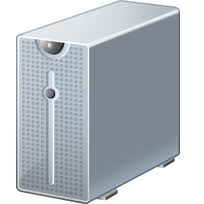 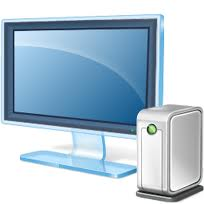 open socket and configure as “listening” socket
accept (and wait)

connection socket openedsource address, port associated with socket


now connected
open Socket and connect



connection established
TCP SYN segment
TCP SYN ACK
ACK+data segment
15
TCP Echo Server
import java.io.*; import java.net.*;
public class TcpServer {
	public static void main(String args[]) throws Exception {
		// create listen socket and buffer
		ServerSocket listenSock = new ServerSocket(6789);
		byte[] buf = new byte[1000];
		while (true) {
			// wait for connection request; create connection socket
			Socket connSock = listenSock.accept();	
			// create buffered versions of socket's in/out streams
			BufferedInputStream   in = new BufferedInputStream(
						      connSock.getInputStream());
			BufferedOutputStream out = new BufferedOutputStream(
						      connSock.getOutputStream());
			while (true) { // read and echo until peer closes
				int nbytes = in.read(buf, 0, buf.length);
				if (nbytes < 0) break;
				out.write(buf,0,nbytes); out.flush();
			}
			connSock.close();
}	 }	}
16
[Speaker Notes: ServerSocket(int port)
Creates a server socket, bound to the specified port. A port number of 0 creates a socket on any free port
ServerSocket(int port, int backlog, InetAddress bindAddr)
Create a server with the specified port, listen backlog, and local IP address to bind to.
The maximum queue length for incoming connection indications (a request to connect) is set to the backlog parameter. If a connection indication arrives when the queue is full, the connection is refused.]
TCP Echo Client
import java.io.*; import java.net.*;
public class TcpClient {
	public static void main(String args[]) throws Exception {
		// open socket and connect to server
		Socket sock = new Socket(args[0], 6789);
	
		// create buffered reader & writer for socket's in/out streams
		BufferedReader  in = new BufferedReader(new InputStreamReader(
				    	 		   sock.getInputStream(),"US-ASCII"));
		BufferedWriter out = new BufferedWriter(new OutputStreamWriter(
				    	 		   sock.getOutputStream(),"US-ASCII"));

		// output second argument to server, adding a newline
		// as delimiter; flush all data from buffer to network
		out.write(args[1]); out.newLine(); out.flush();

		// read data up to end of line and close connection
		System.out.println(in.readLine());
		sock.close();
}	}
17
[Speaker Notes: InetSocketAddress
This class implements an IP Socket Address (IP address + port number) It can also be a pair (hostname + port number), in which case an attempt will be made to resolve the hostname
Socket(InetAddress address, int port)
Creates a stream socket and connects it to the specified port number at the specified IP address.]
Additional Classes/Methods UsedSEE CHAPTER 3 OF CALVERT & DONAHOO
ServerSocket (in java.net)
used to listen for incoming connection requests
Socket (in java.net)
used for (TCP) connection sockets
associated input and output streams for transferring bytes
BufferedInputStream/BufferedOutputStream (in java.io)
buffers bytes in user space for more efficient data transfers
InputStreamReader/OutputStreamWriter (in java.io)
for converting between bytes and chars/Strings
can use variety of encoding methods
BufferedReader/BufferedWriter (in java.io)
buffers chars in user space for more efficient transfers
readLine() method simplifies parsing of input
18
Issues with Byte Stream Interface
sender
receiver
reads take bytes from socket buffer
writes add bytes to socket buffer
TCP
TCP
packets formed independently of writes
Bytes that are written together may not be transferred together, so don’t expect single read to get them all
If receiver is slow to read bytes
receiver’s socket buffer fills, causing it to flow-control sender
when sender’s socket buffer fills, additional writes block, suspending application program
bytes are transferred as space becomes available at receiver
19
Another (Formatting) Issue with Byte Streams
Since no visible packet boundaries (unlike datagrams), sending program must format data to assist receiver
For character data, common technique is to use newline character (or CR,LF pair) as delimiter
receiver reads complete lines, then parses contents of each line
For binary data, simplest approach is fixed format
receiver relies on pre-arranged format when reading data
can send a variable length array by first sending a length field
receiver first reads length, then reads as many additional items as specified by the length field
Many other possibilities, but there must be some well-defined format that receiver can depend on
Basically, defining an application protocol!
20
Network and Host Byte OrdersSEE CHAPTER 3 OF CALVERT & DONAHOO
Two common conventions for representing multi-byte values in a computer’s memory
little-endian – low order byte comes first in memory
so 32 bit hex value 0xabcdef12 is stored 12, ef, cd, ab
big-endian – high order byte comes first
Internet protocols assume high-order byte sent first
to ensure this, may need to reformat data before sending a packet (and after receiving it)
Java provides mechanisms to handle this automatically
DataInputStream/DataOutputStream (in java.io) for TCP sockets
declare by “wrapping” BufferedInputStream/OutputStream       DataInputStream in = new DataInputStream(      new BufferedInputStream(connSock.getInputStream()));  use provided methods to write/read binary data, e.g.,       int i = in.readInt(); float x; out.writeFloat(x);
ByteBuffers (in java.nio) for UDP sockets
21
TCP Segment Format
Port numbers are 16 bits long
Length specifies number of 32 bit words in TCP header (typically 5)
Flags include (among others):
SYN and FIN bits used to setup and teardown connections
Checksum is used to detect errors in TCP segment
sender computes checksum by adding16 bit chunks
on arithmetic overflow, sum is incremented
receiver re-computes sum and compares to value in packet
Defer discussion of other fields
22
Exercises
What services does TCP provide that UDP does not?

Name three services that neither UDP nor TCP provide.

Suppose a host is running two programs A and B that both communicate over the internet using UDP. If the socket for program A is mapped to port number 6789, is it possible for the socket for program B to also be mapped to port number 6789?

When a UDP server receives a packet from a client program and replies to the client, how does it know where to send the packet?
23
Exercises -- Solutions
What services does TCP provide that UDP does not?
Reliable data transport, flow control, congestion control
Name three services that neither UDP nor TCP provide.
Security, rate guarantee, delay guarantee
Suppose a host is running two programs A and B that both communicate over the internet using UDP. If the socket for program A is mapped to port number 6789, is it possible for the socket for program B to also be mapped to port number 6789?
No
When a UDP server receives a packet from a client program and replies to the client, how does it know where to send the packet?
Src address and src port
24
Exercises
Assume a UDP payload that consists of the 6 bytes on the previous slide.  Can you change one bit without changing the checksum?  What about 2 bits?  Can you generalize this result?
	
	A: 0000 1000 1000 1001
  B:  1000 0001 0001 0001
  C:  1001 1110 0001 1111
25
Exercises
Assume a UDP payload that consists of the 6 bytes on the previous slide.  Can you change one bit without changing the checksum?  What about 2 bits?  Can you generalize this result?
	
	A: 0000 1000 1000 1001
  B:  1000 0001 0001 0001
  C:  1001 1110 0001 1111
A one bit change will change the checksum.
A two bit change may be undetectable.
Multi-bit errors may not be detected.
26
Checksum Error Detection Failure
A: 0000 1000 1000 1001
  B:  1000 0000 0001 0001
  C:  1001 1111 0001 1111
A+B+C:
        A: 0000 1000 1000 1001
      +B: 1000 0000 0001 0001
        =  1000 1000 1001 1010
      +C:  1001 1111 0001 1111
        = 10010 0111 1011  1001
      +                              0001
         =    0010 0111 1011 1010
               =    1101 1000 0100 0101
A: 0000 1000 1000 1001
  B:  1000 0001 0001 0001
  C:  1001 1110 0001 1111
A+B= 1000 1001 1001 1010
     +C:  1001 1110 0001 1111
          10010  0111  1011 1001
      +                             0001
           = 0010 0111 1011 1010
	= 1101 1000 0100 0101
Exercises
How many sockets does a UDP server need to communicate with 100 remote clients concurrently? How many port numbers does it need?
28
Exercises
How many sockets does a UDP server need to communicate with 100 remote clients concurrently? How many port numbers does it need?

	1 and 1
29
Exercises
How many sockets does a TCP server need to communicate with 100 remote clients concurrently? How many port numbers does it need?
	  


How does the network stack identify the socket to which an incoming TCP data packet is to be delivered?
30
Exercises
How many sockets does a TCP server need to communicate with 100 remote clients concurrently? How many port numbers does it need?
	101 (1 listening socket and one socket per active client)
	1 port number is sufficient, as client sockets are identified by the 4-tuple (SA,SP,DA,DP)
How does the network stack identify the socket to which an incoming TCP data packet is to be delivered?
	as stated above, connection sockets are identified by the 4-tuple (SA,SP,DA,DP)
31